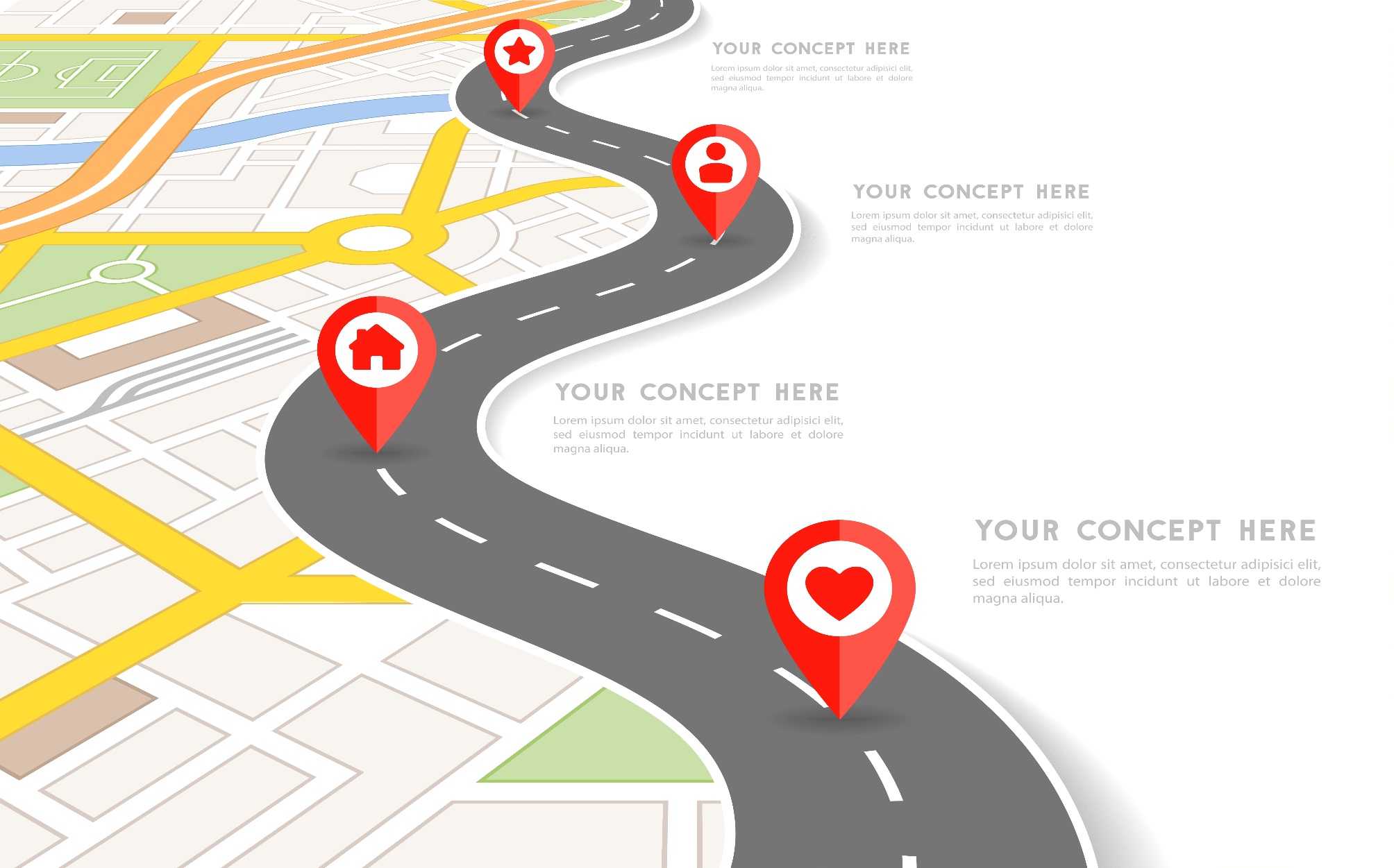 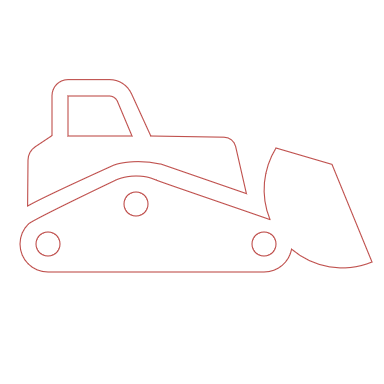 International Transport Infrastructure Observatory
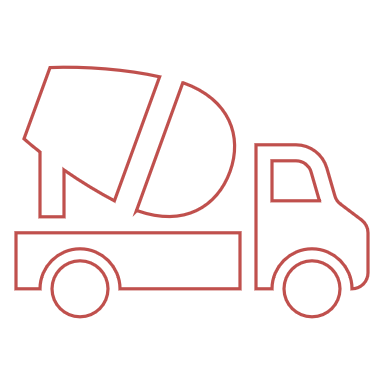 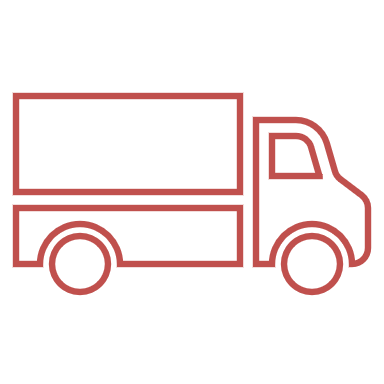 Konstantinos Alexopoulos             Secretary         
                      Working Party on Transport Trends and Economics
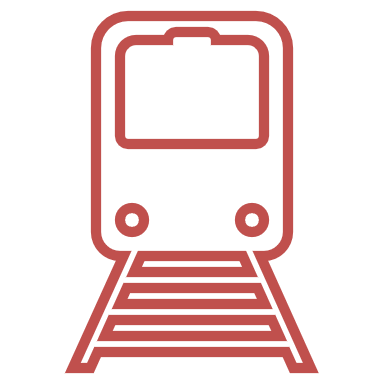 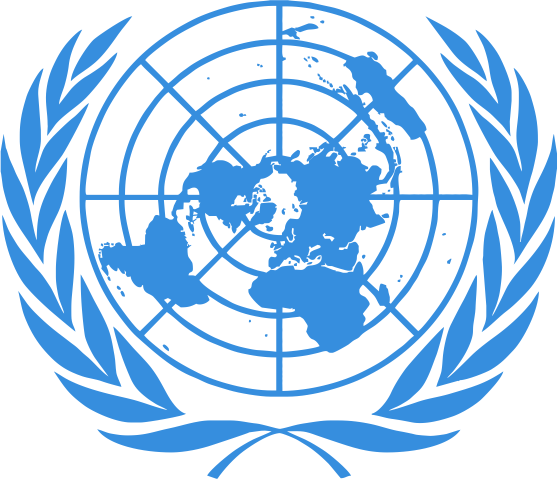 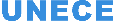 Workshop on Road Rail Transport Corridors along Europe and Asia (2015, follow up 2017)
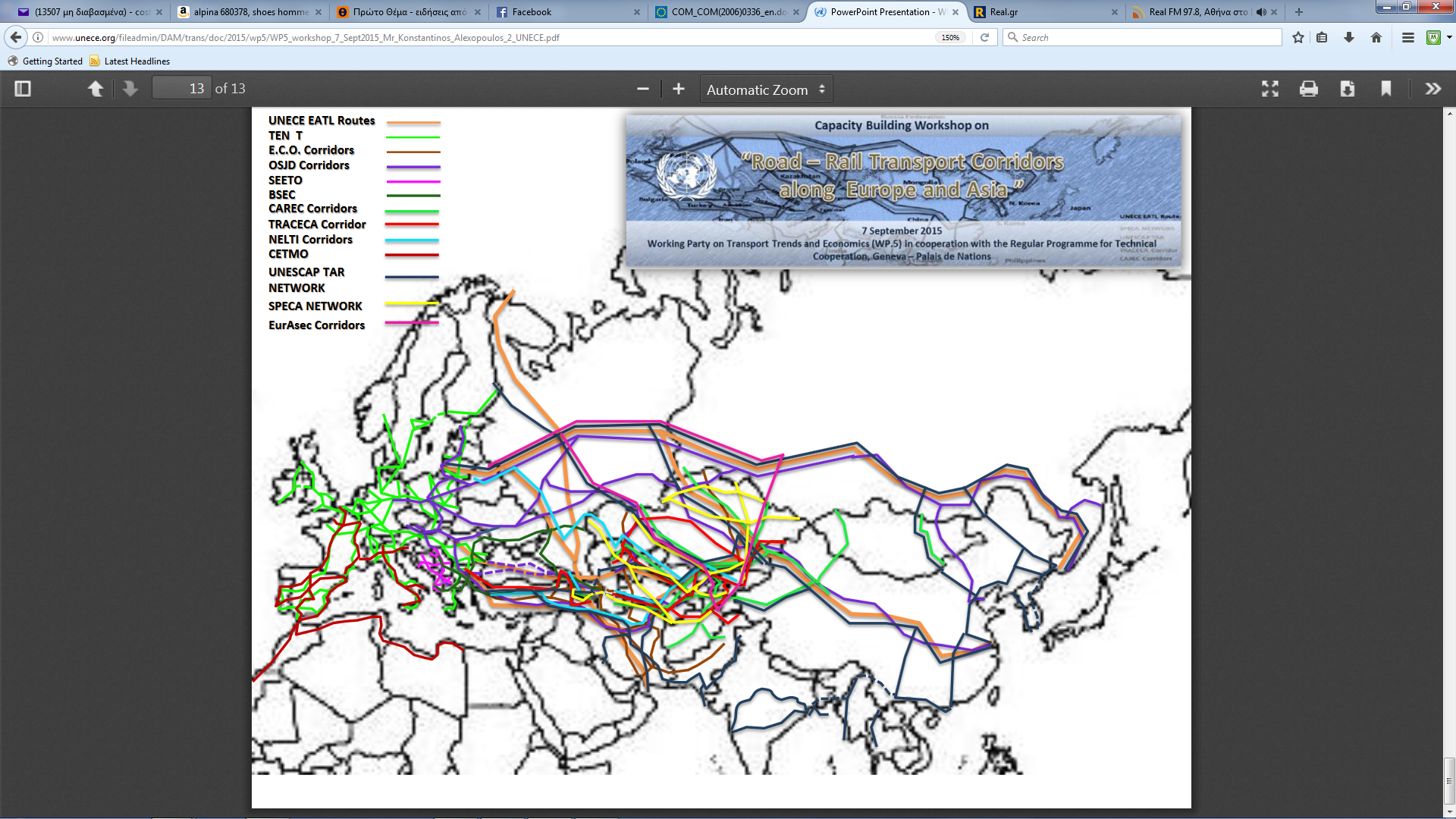 International Transport Infrastructure Observatory
As a follow up to the Workshop the development of an International Transport Infrastructure Observatory was agreed and mandated to the secretariat.
This  Observatory  will  be  an  electronic  space,  an  internet  based  platform  which 
would permit to all users:
(a) Communicate and  exchange  of  basic  information  (next  meetings  of  their groups, agendas, reports, workshops programs , etc.);
(b) Disseminate   ad   hoc   knowledge   and   best   /   good   practices including  information about vendors, consultants ,etc.;
(c) Exchange information about projects and other initiatives / proposals;
(d) Seek  for  cooperation  on  specific  transport  infrastructure  projects  /  tasks  / studies and researches decided during their Secretariat sessions; 
(e) at  a  later  stage  and  depending  on  extra  budgetary  resources  all  international transport  corridors  will  be  hosted  in  this  observatory  in  a  GIS  environment  in  order  to  create  a  more  interactive  and  user  friendly  environment  that  would  further  promote  and enhance cooperation on development of transport infrastructure.
Enhancing regional connectivity through geographical information system (GIS)
Islamic Development Bank as follow up to the decision on the development of the International Transport Infrastructure Observatory offered the funds needed in order the secretariat to procure, customize and implement the GIS application that will host the Observatory.
The project is called “Enhancing regional connectivity through geographical information system (GIS)” and it includes 4 components: 
Establishment of a GIS database;
Preparation of the list of potential investment projects and their prioritization;
Benchmarking of transport infrastructure construction and maintenance costs;
Study on good practices/success stories for financing RCI and regional transport connectivity
The project has already started and it will be ready towards the end of 2018. Initially will include the 56 UN ECE member States. However discussions have already started in order to include in the near future the Middle East and Africa countries.
International Transport Infrastructure Observatory Components I
The Observatory will include information for roads, railways, inland waterways, 
intermodal terminals, ports, border crossings. For instance:
Intermodal Terminals
International Transport Infrastructure Observatory Components II
Open to everybody
Climate Change Adaptation
Benchmarking Construction Costs
ROADS
Prioritized
Pre-Feasibility Studies
RAIL
International Financial Institutions, DONORS, Funds etc
USERS
USERS
Governments,
Shippers,
Freight Forwarders
Universities
Railway Undertakings
New Transport Infrastructure Projects
International Transport Infrastructure Observatory
Existing Networks
Mapping Traffic Analysis
Border Crossings
Rehabilitation 
Maintenance
I.W.T
Strategic Decisions
INTERMODAL
TERMINAL
Cargo Flows
Innovative Financing
DATA Collection:
Governments’ Focal points, UN ECE projects / Group of Experts
Creation of a GIS Platform: An instrument for Designing/Monitoring Transport Networks
Road Transport Network of the Selected Countries in the 1st Phase. The 2nd phase will be expanded to the Africa and MRNA regions.
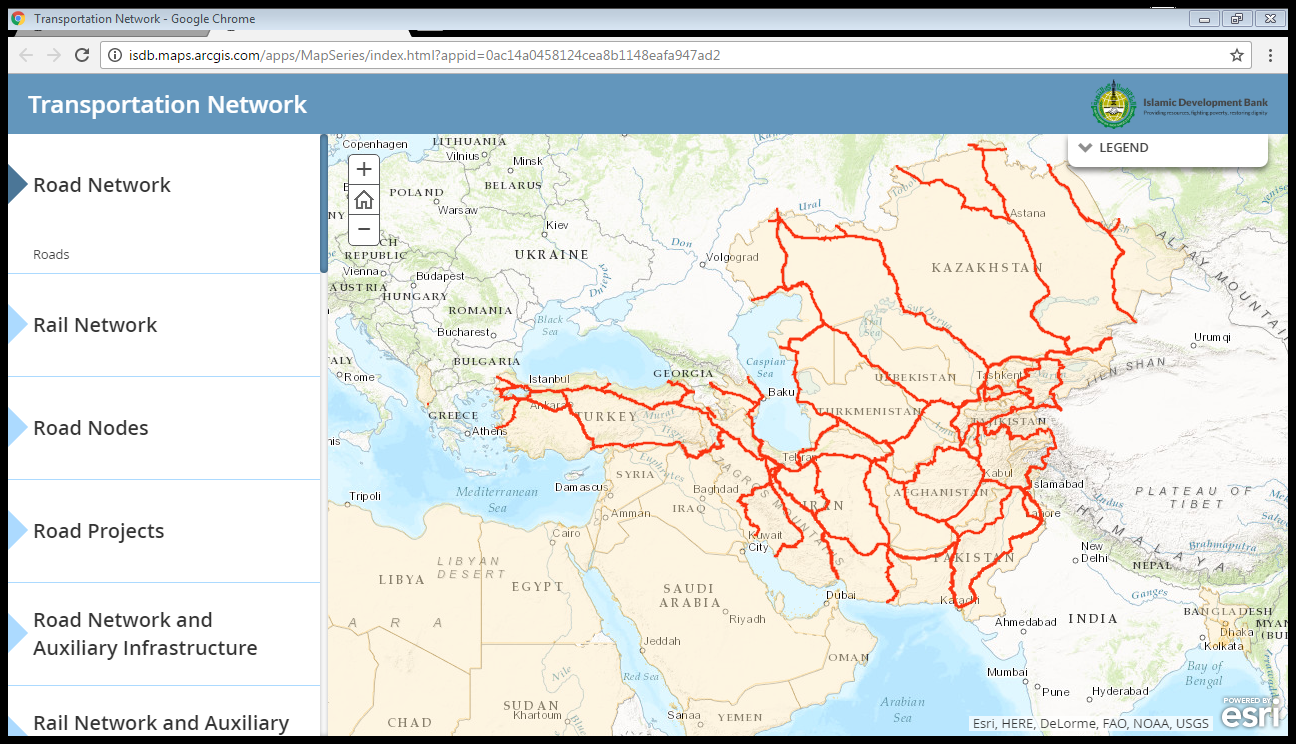 Creation of a GIS Platform: An instrument for Designing/Monitoring Transport Networks
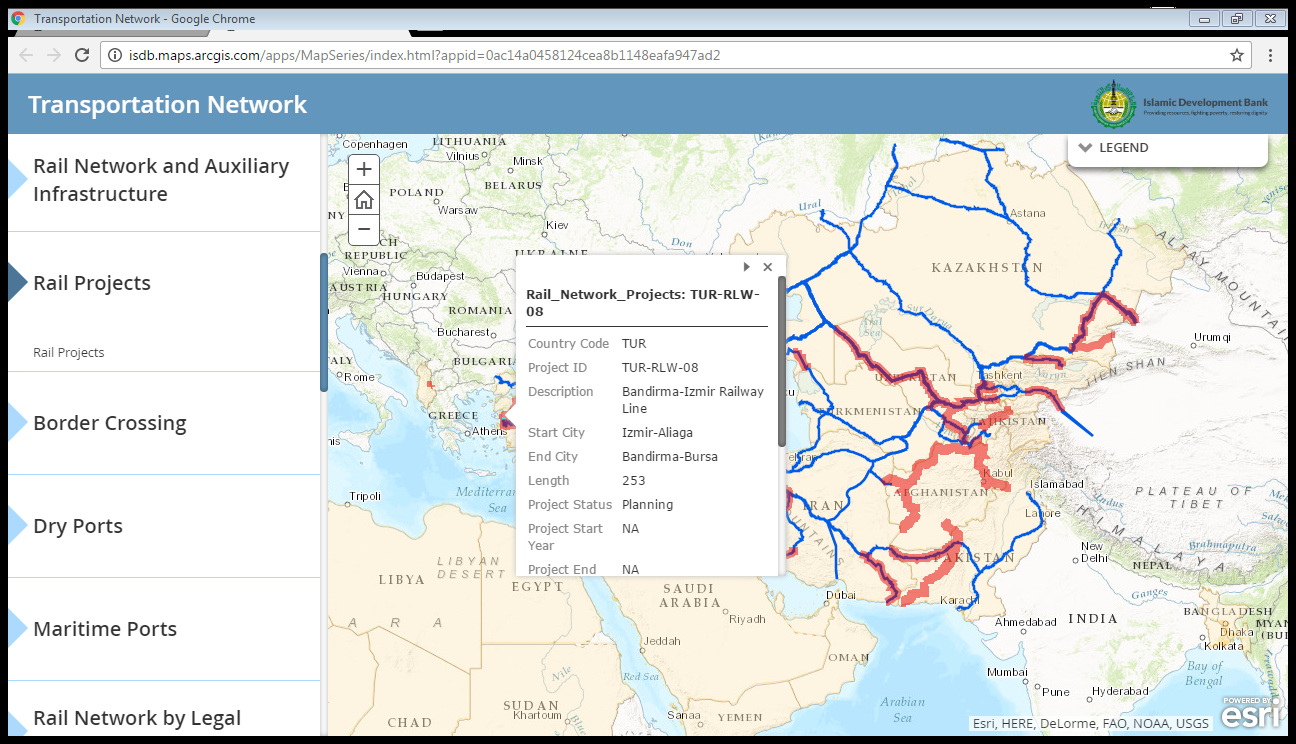 Creation of a GIS Platform: An instrument for Designing/Monitoring Transport Networks
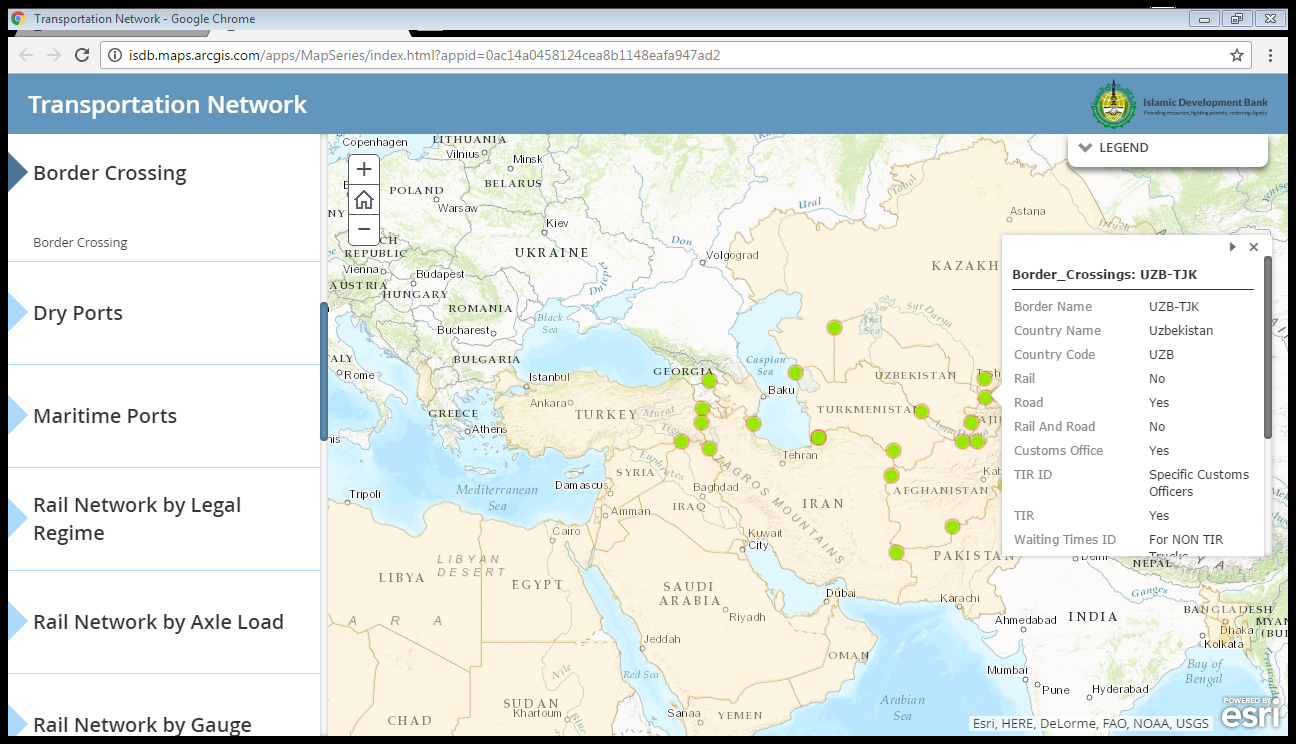 Border Crossing points
Creation of a GIS Platform: An instrument for Designing/Monitoring Transport Networks
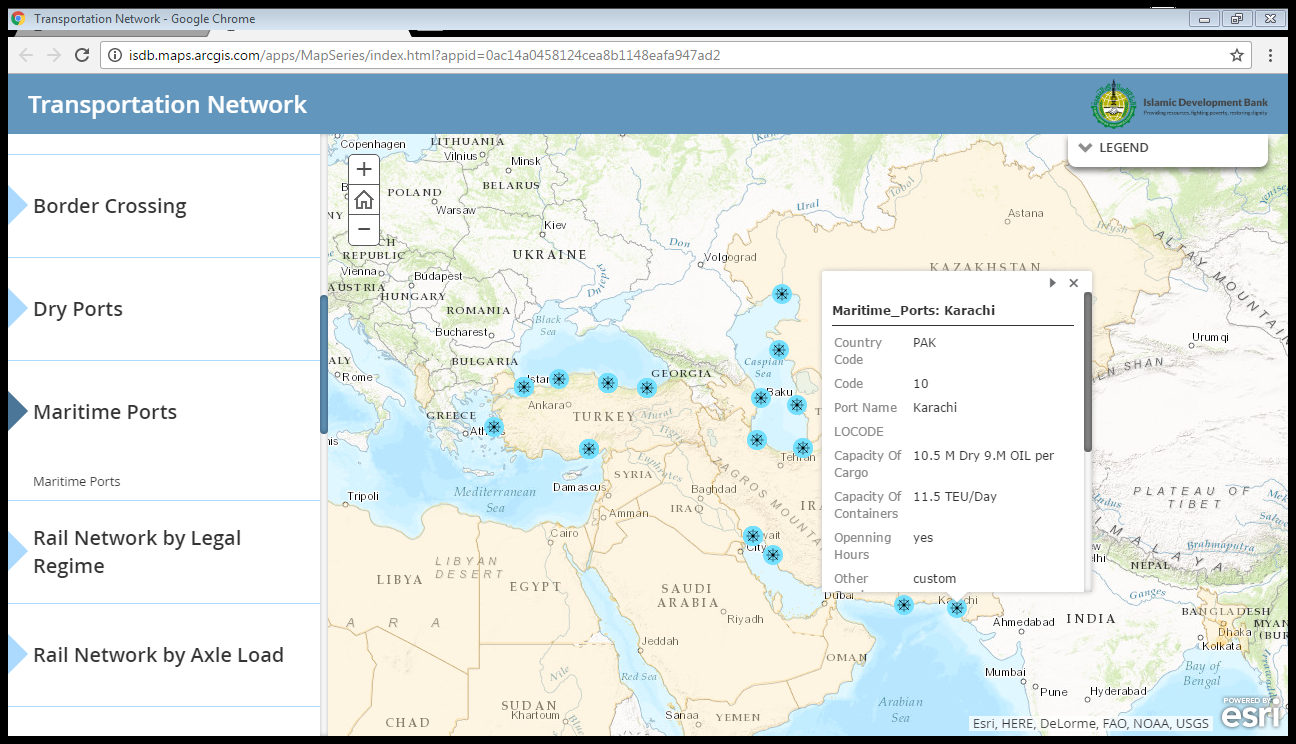 Maritime Ports
Creation of a GIS Platform: An instrument for Designing/Monitoring Transport Networks
Multimodal Transport Network ( A complete picture of inland transport network)
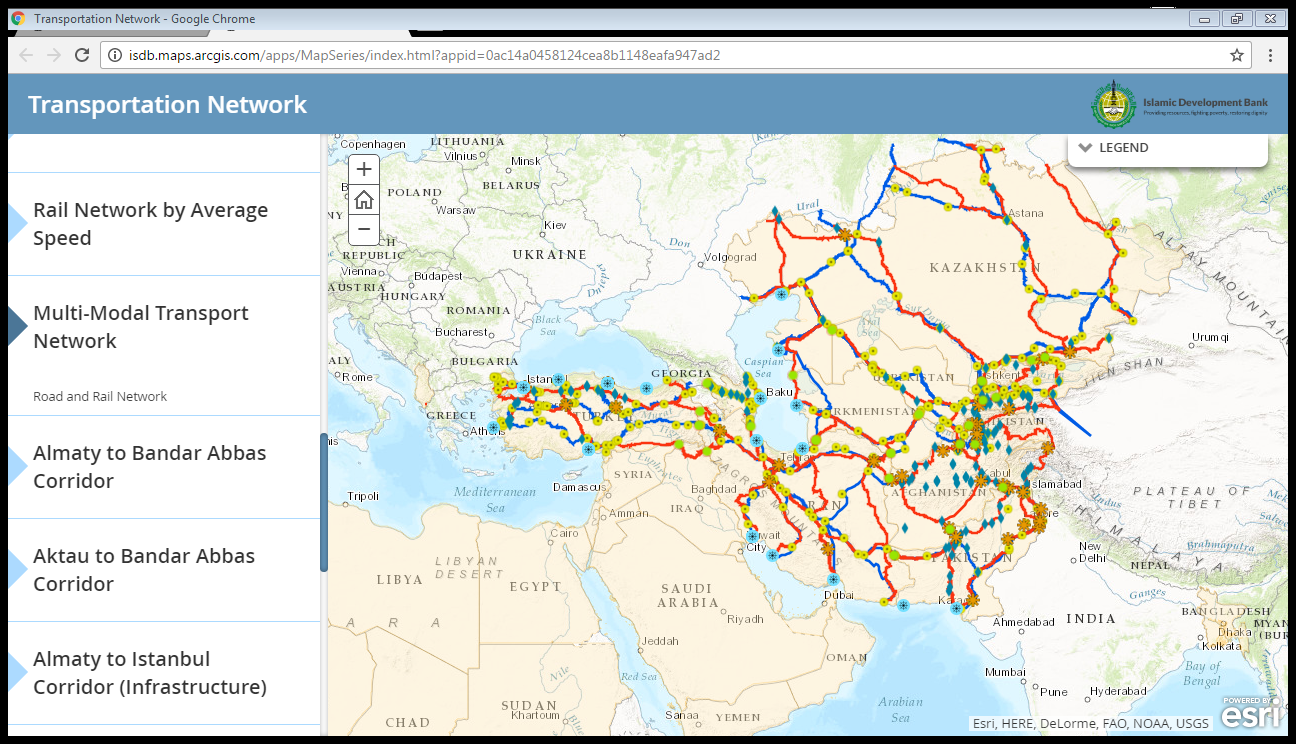 Creation of a GIS Platform: An instrument for Designing/Monitoring Transport Networks
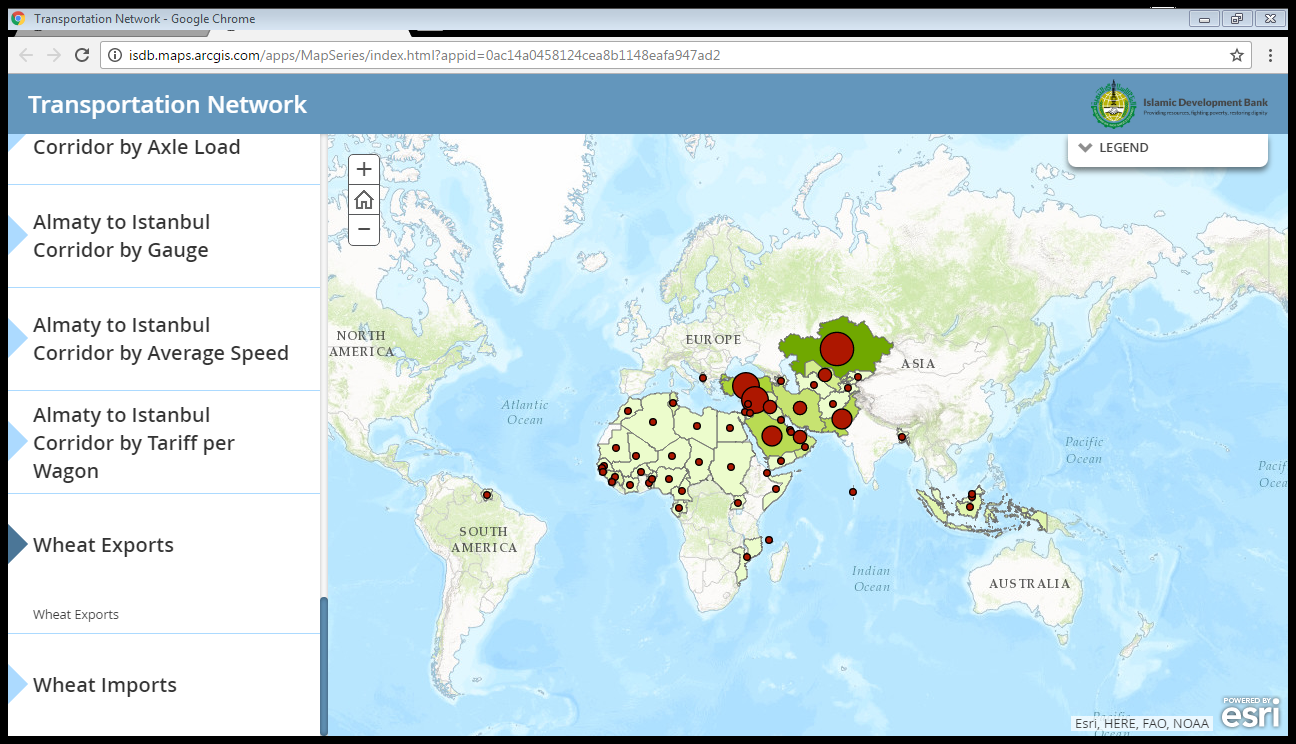 Trade Flow Data: Wheat Exports
Creation of a GIS Platform: An instrument for Designing/Monitoring Transport Networks
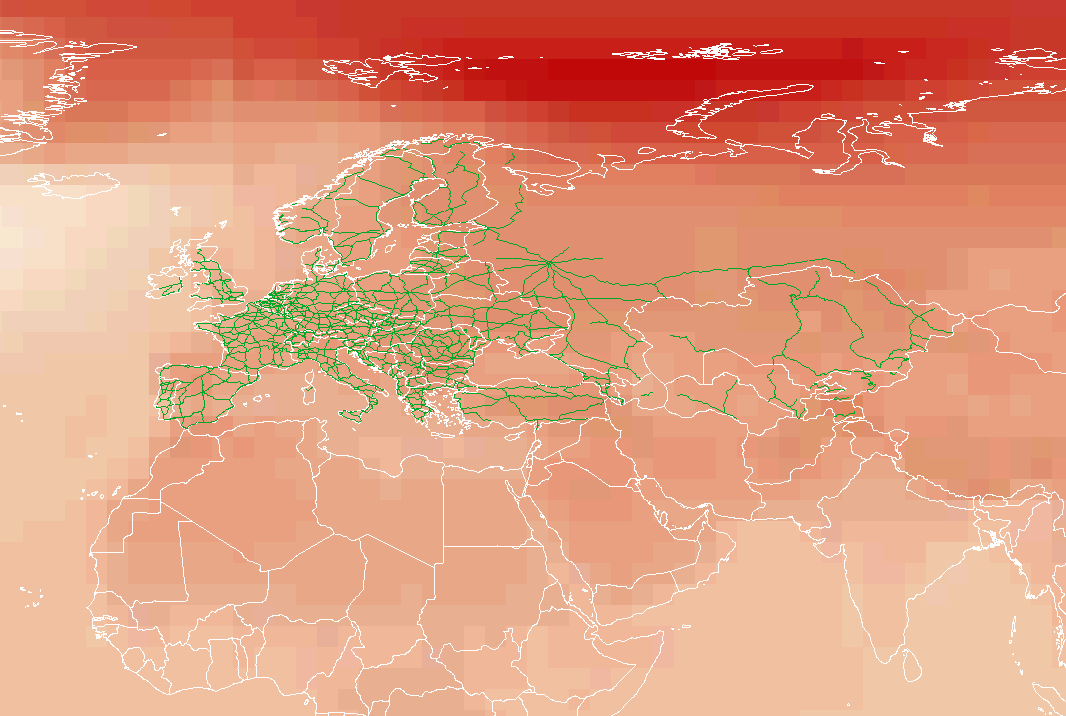 Climate Change Impacts and Adaptation for Transport Networks and Nodes
Creation of a GIS Platform: An instrument for Designing/Monitoring Transport Networks
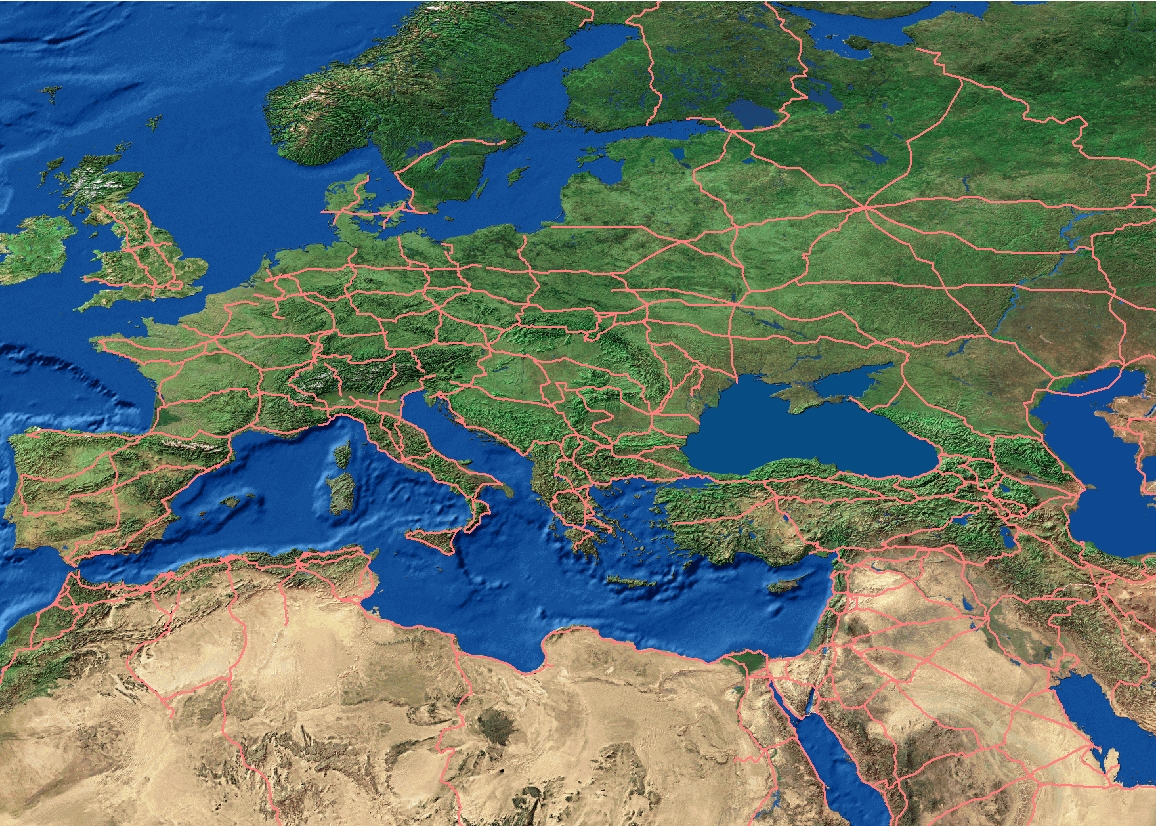 Online –Real time monitoring of block train services
11:40 passed the borders …
Now, it is in Russian territory…
A
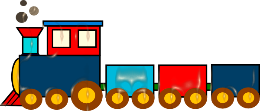 B